ALAT BANTU SELEKSI
NURMALINA, S.AG.SS. M.Hum.
Kepala Perpustakaan Pusat
Universitas Islam Negeri Raden Fatah Palembang


Disampaikan pada
Diklat Calon Pustakawan Tingkat Ahli (CPTA)
31 Agustus 2015
Pengertian Alat Bantu Seleksi
Alat bantu seleksi (book selection aids) yang kadang hanya disebut dengan alat seleksi adalah merupakan alat yang digunakan untuk pemilihan bahan perpustakaan. 
Lasa HS (2009 : 19) mendefinisikan alat bantu seleksi sebagai suatu publikasi yang dapat digunakan sebagai petunjuk dan pertimbangan dalam pengadaan bahan perpustakaan, seperti bibliografi, indeks, resensi, katalog penerbit, dan lain sebagainya
Sedangkan dalam buku „Manajemen Pengembangan Koleksi‟ dikatakan bahwa:
alat bantu seleksi adalah media yang dapat membantu pustakawan dalam 	mengumpulkan informasi tentang
berbagai jenis bahan perpustakaan yang mungkin akan dilakukan penyeleksian dengan membuat keputusan apakah suatu bahan perpustakaan akan dipilih atau tidak. 

Maka dapat disimpulkan bahwa alat bantu seleksi adalah alat yang dapat digunakan untuk membantu selektor dalam menetapkan pengadaan bahan perpustakaan yang diperlukan
berdasarkan pemilihannya.
Tujuan Alat Bantu Seleksi
Keberadaan alat bantu seleksi bertujuan untuk mempermudah pustakawan selektor dalam menentukan pilihan bahan perpustakaan yang akan dijadikan koleksi perpustakaannya.
Informasi yang dimuat dalam alat bantu seleksi dapat digolongkan ke dalam 2 jenis:
1. Informasi yang tidak terbatas pada data bibliografi saja, melainkan juga memuat keterangan isi bahan perpustakaan yang disajikan dalam bentuk anotasi, resensi/tinjauan, ataupun dalam bentuk abstrak/sari karangan.
2. Informasi yang hanya berupa data bibliografi saja (judul yang telah terbit/akan terbit, pengarang, penerbit, kota terbit, tahun terbit, dan kadang-kadang memuat harga).
Fungsi alat bantu bahan perpustakaan
mengidentifikasi data bibliografi bahan perpustakaan, karena dalam alat bantu seleksi terdapat judul, pengarang, kota terbit, penerbit, tahun terbit, ISBN, ISSN, harga, frekwensi/kala terbit serta kadang terdapat pula anotasi bahan perpustakaan tersebut.
 menentukan jenis bahan perpustakaan yang akan diadakan, karena di dalam alat bantu seleksi memuat berbagai jenis bahan perpustakaan (monograf, serial, CD, DVD, dan sebagainya).
Fungsi alat bantu bahan perpustakaan
mengetahui keberadaan bahan perpustakaan yang akan diadakan, sehingga selektor dapat memperkirakan jarak tempuh bahan perpustakaan yang dipesan untuk sampai di perpustakaan pemesan.
 merencanakan anggaran. Hal ini sangat penting bagi selektor karena dalam alat bantu seleksi terdapat variasi harga dari beragam jenis bahan perpustakaan serta pilihan atas mutu kulit (cover) bahan perpustakaan tercetak (hard cover atau paperback) atau terekam (mikrofilm/mikrofis atau bentuk lainnya) dan juga pilihan terhadap otoritas pengarang/ penanggungjawab karya.
Jenis dan Kegunaan Alat Bantu Seleksi
Katalog penerbit dari berbagai penerbit baik dalam negeri maupun    luar negeri. 
Katalog penerbit berisi informasi bahan perpustakaan terbaru yang memuat judul, pengarang, tahun terbit, penerbit, harga, edisi, jumlah halaman, ISBN, volume, ISSN, yang adakalanya memuat anotasi atau deskripsi cakupan isi bahan perpustakaan. 
Contoh : 
 Katalog Penerbit Gramedia; 
 Katalog Penerbit UI-Press; 
 Katalog Penerbit Gadjah Mada University Press; 
 Media Directory; 
 McGraw-Hill Catalog, yang sudah dikalsifikasikan berdasarkan subjek, misanya kumpulan bahan perpustakaan tentang keperawatan
(nursing catalog); 
  Peter Lang International Academic Publishing Group; 
 ISEAS Institute of Southeast Asian Studies Catalogue dan lain sebagainya. 
-
Di bawah ini, beberapa
katalog penerbit:
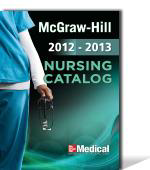 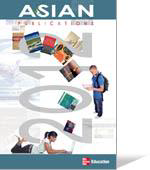 Jenis dan Kegunaan Alat Bantu Seleksi
2. Daftar buku IKAPI. 
	Daftar ini memuat informasi terbitan dari berbagai penerbit Indonesia yang tergabung dalam Ikatan Penerbit Indonesia (IKAPI). Terbit setiap tahun
dan merupakan alat verifikasi dari judul, pengarang, harga buku, ISBN, jumlah halaman yang merupakan gabungan dari berbagai penerbit serta ilmu pengetahuan.
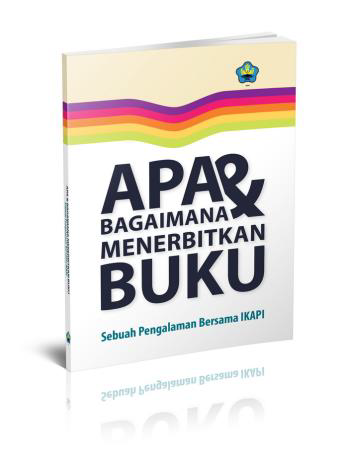 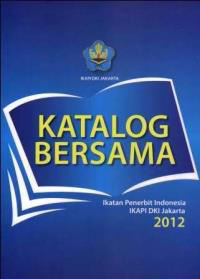 Jenis dan Kegunaan Alat Bantu Seleksi
3. Bibliografi. 
 Bibliografi Nasional Indonesia (BNI). 
BNI diterbitkan oleh Perpustakaan Nasional RI bertujuan
untuk mendaftar dan mendata semua terbitan Indoensia       secara sistematis, baik yang diterbitkan oleh penerbit swasta, maupun pemerintah yang berbahasa Indonesia maupun yang berbahasa asing. 
Terbitan yang dimuat di BNI merupakan hasil pelaksanaan undang-undang no.4 tahun 1990 tentang serah simpan karya cetak dan karya rekam, maupun terbitan yang diperoleh melalui pembelian, hadiah, hibah dan tukar menukar. Alat bantu seleksi ini dapat digunakan sebagai bahan acuan untuk verifikasi data bibliografis dari bahan perpustakaan yang akan dibeli/diadakan.
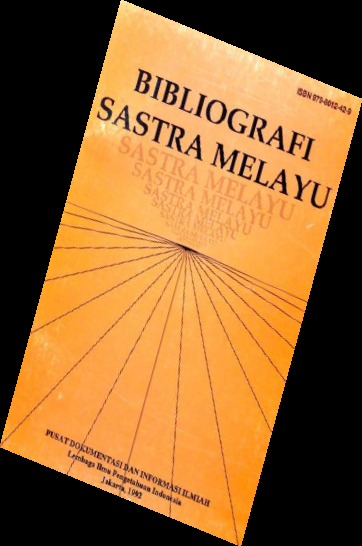 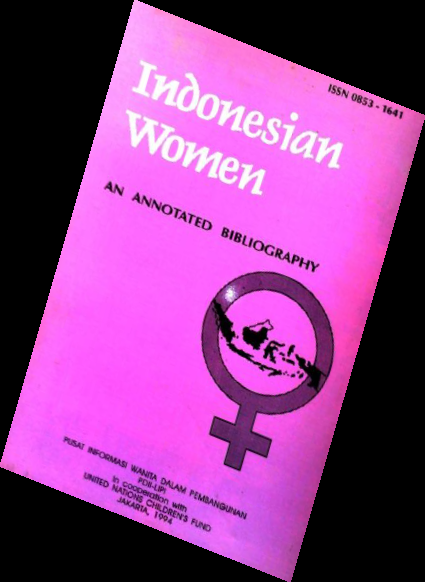 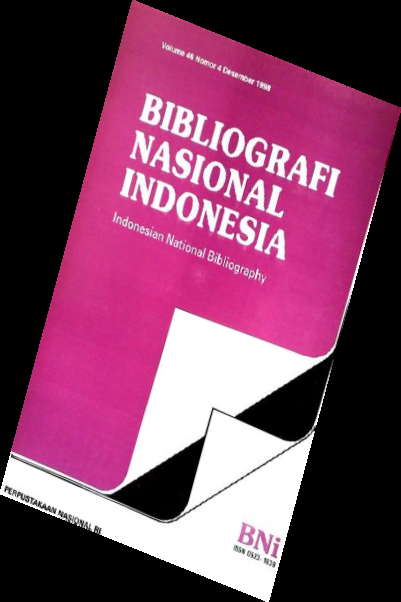 Bibliografi tentang Indonesia yang terbit antara tahun 1980-1990
Bibliografi mikrofis tentang Irian
 Jaya
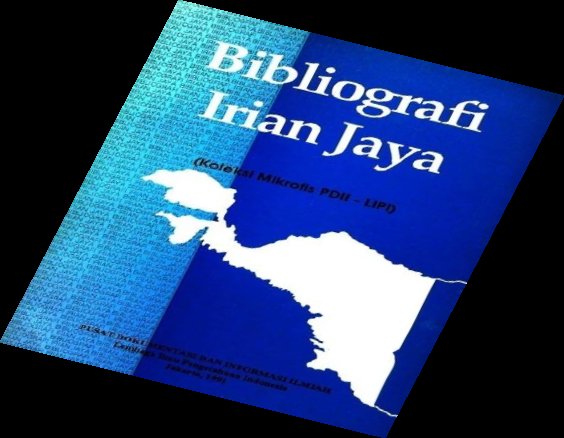 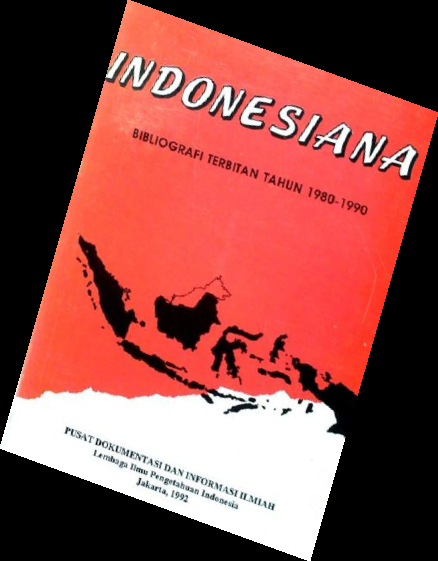 Jenis dan Kegunaan Alat Bantu Seleksi
4. Katalog bahan kartografi antara lain bisa didapat dari Bakosurtanal sebagai lembaga yang mengeluarkan katalog produk survey & pemetaan yang berisi indeks peta rupa bumi, peta batas wilayah Indonesia, peta kelautan & kedirgantaraan, peta tematik sumberdaya alam darat, peta tematik sumberdaya alam laut dan buku atlas, dokumen
surat & standarisasi.
Jenis dan Kegunaan Alat Bantu Seleksi
5. Katalog bahan perpustakaan serial, 
	misalnya surat kabar dapat diperoleh dari Serikat
Penerbit Surat Kabar Pusat sebagai lembaga yang mengeluarkan media direktori yang berisi daftar surat kabar dan redaksi seluruh Indonesia. 
Sedangkan yang bersifat internasional baik untuk surat kabar maupun untuk majalah/jurnal adalah Ulrich’s International Periodical Directory yang diterbitkan oleh Penerbit R.R.Bowker, berisi entri terbitan berkala dalam lingkup internasional yang memuat data tentang judul, ISSN, penerbit, negara, keterangan penerbitan, mulai terbit, frekuensi terbitan atau kala terbit, bahasa teks, abstraks/indeks,
harga, nomor klasifikasi, dan alamat pemesanan.
Jenis dan Kegunaan Alat Bantu Seleksi
Untuk terbitan majalah Indonesia terdapat Indeks Majalah llmiah Indonesia serta Directory of Indonesian Learned Periodical yang berisi daftar majalah/jurnal ilmiah seluruh Indonesia.

6.  Tinjauan atau resensi buku, iklan dan selebaran terbitan terbaru, Books in Print, dan penelusuran daring (on line) melalui internet.
Beberapa situs toko buku daring dan publikasi elektronik yang dapat dihubungi antaralain sebagai berikut:
http://www.gramediaonline.com
 http://www.amazon.com
 http://www.altbookstore.com (search by subject)
 Oprah’ list (http://www.2think.org/oprah.shtml)
 Online serials (http://www.ipl.org/reading/serials/)
 Online newspaper (http://www.gramediaonline.com)
TERIMA KASIH  SEMUA, SEMOGA SUKSES